Daily message
Today , we are going to read new tricky words.
Tricky words
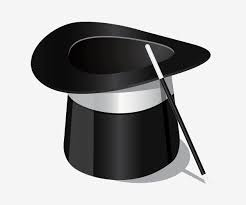 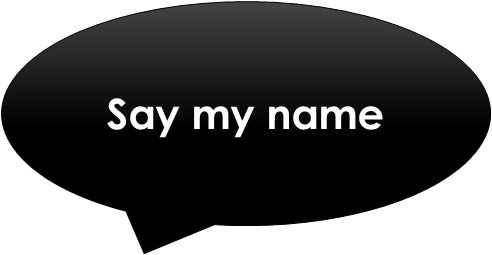 he
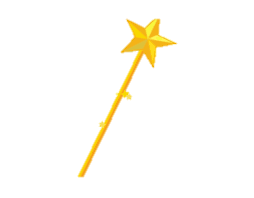 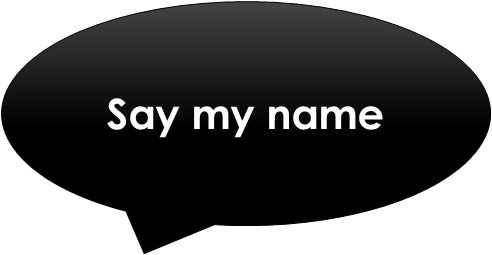 be
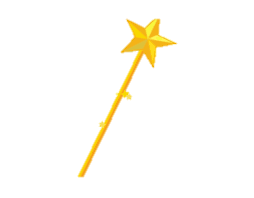 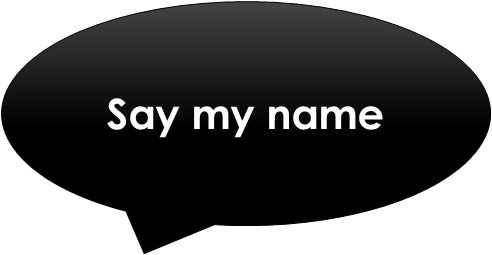 we
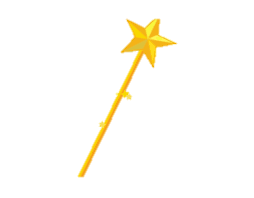 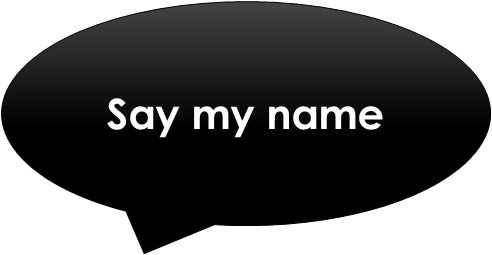 me
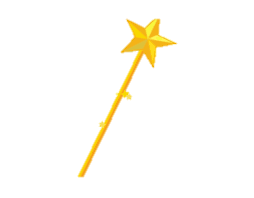 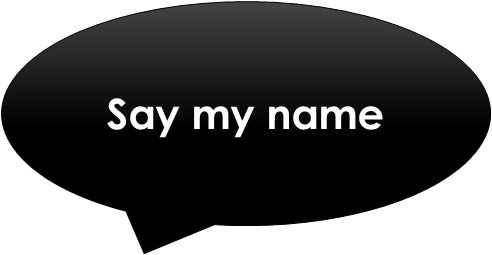 she
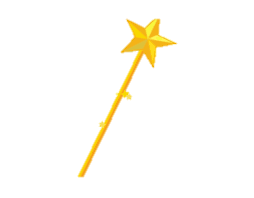 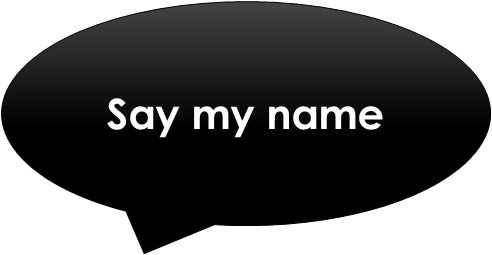 the
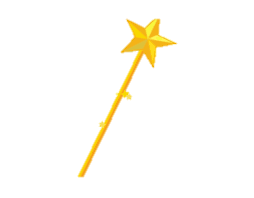 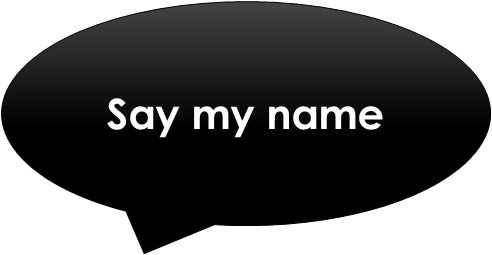 I
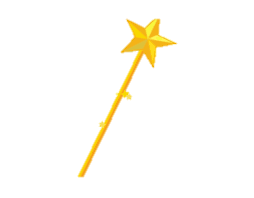 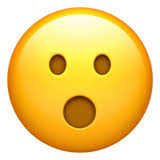 to
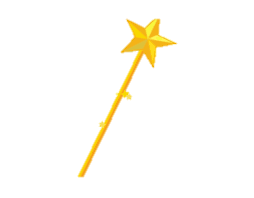 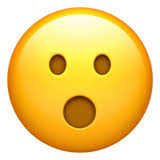 do
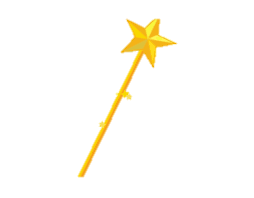 o
all
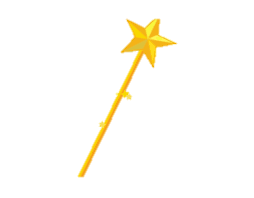 was
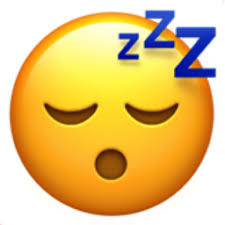 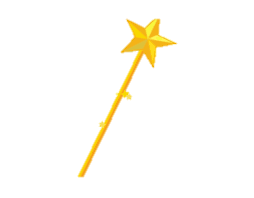 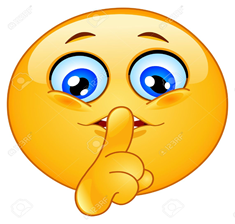 are
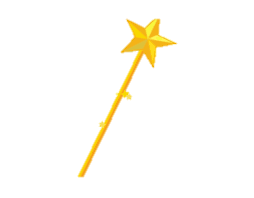 come
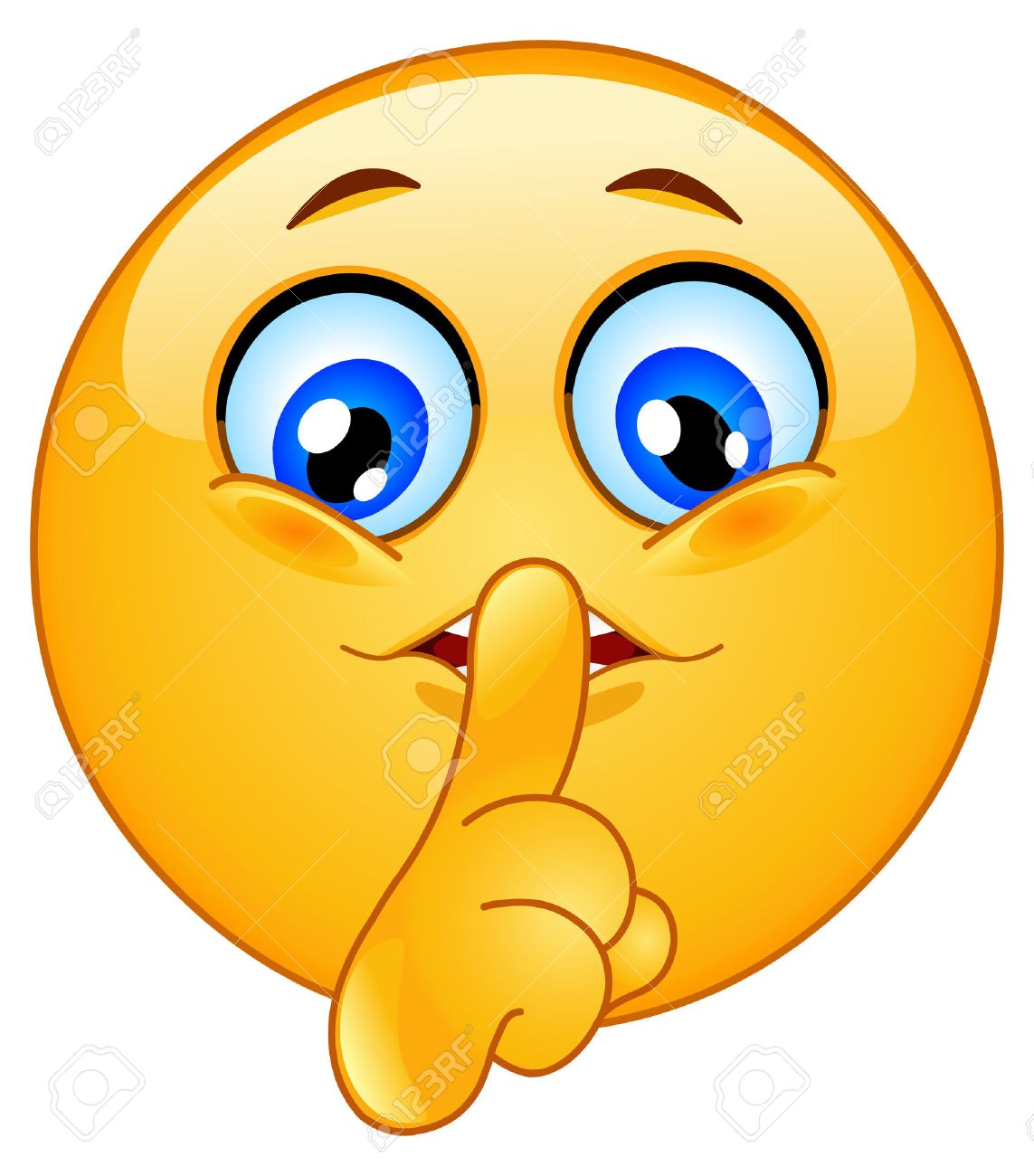 u
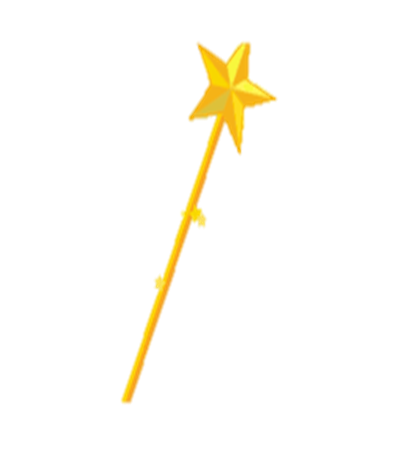 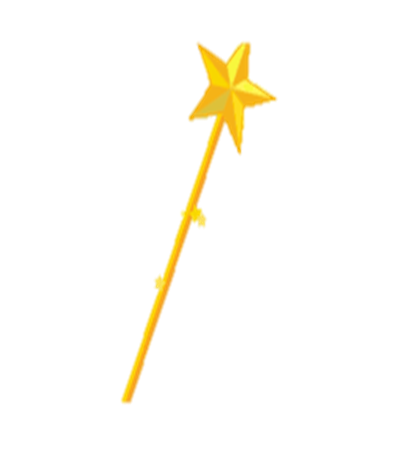 some
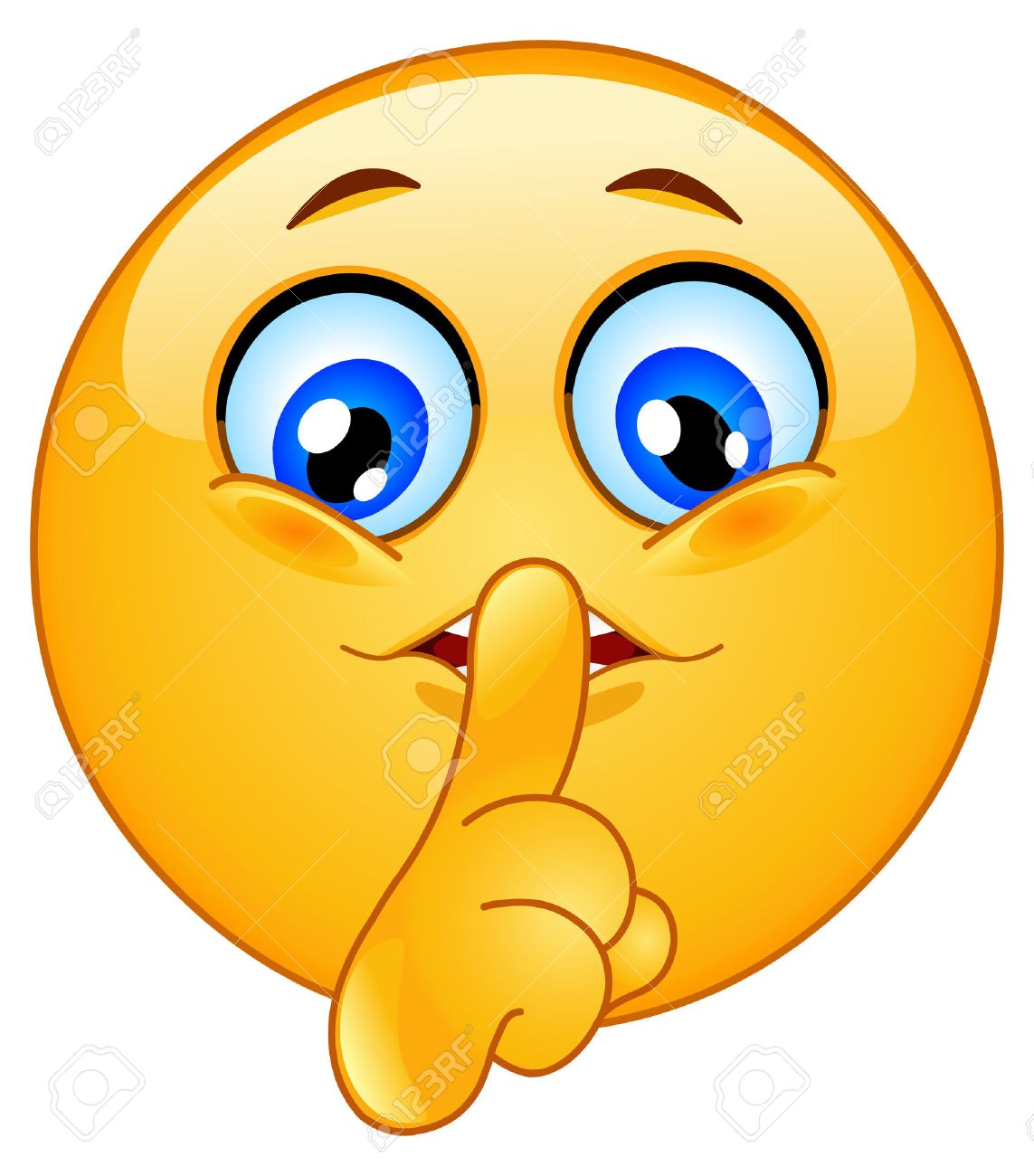 u
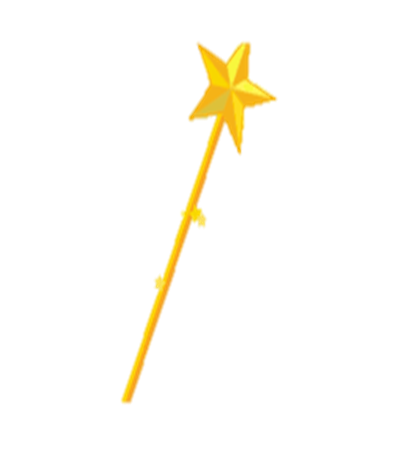 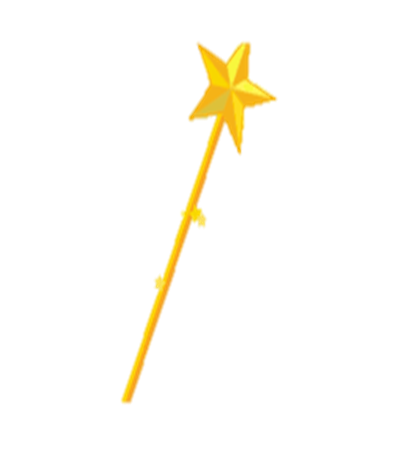 here
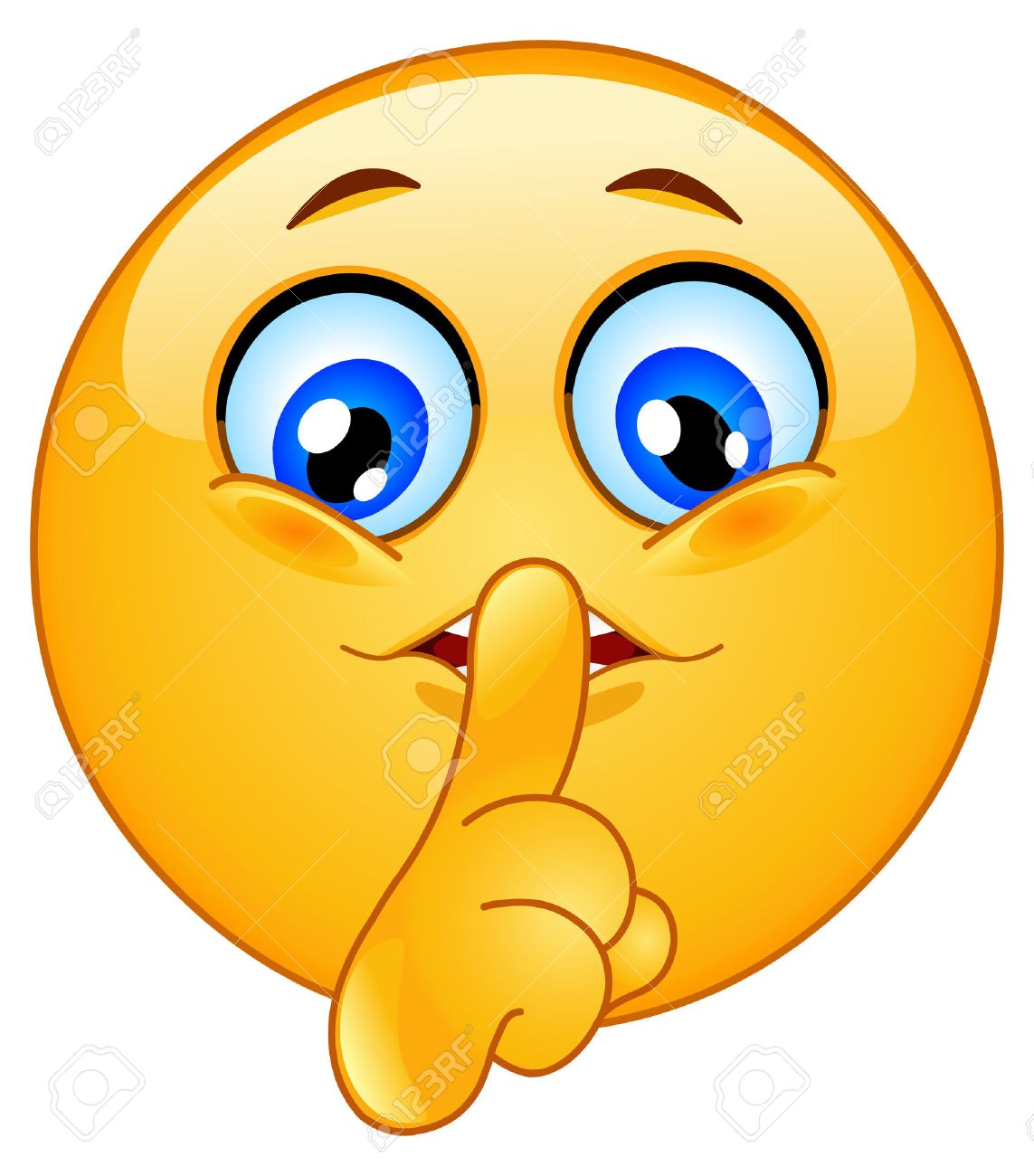 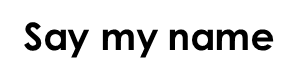 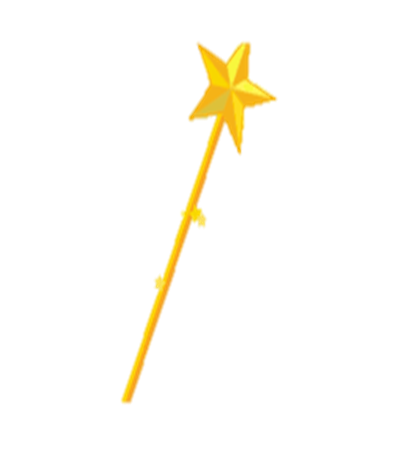 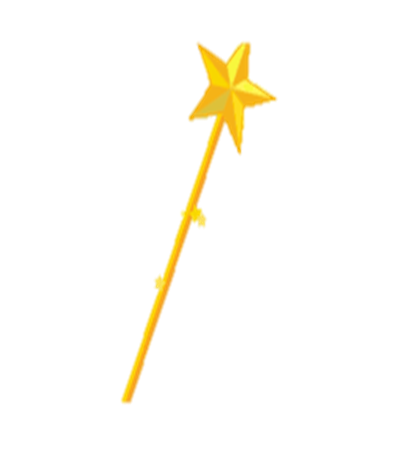 there
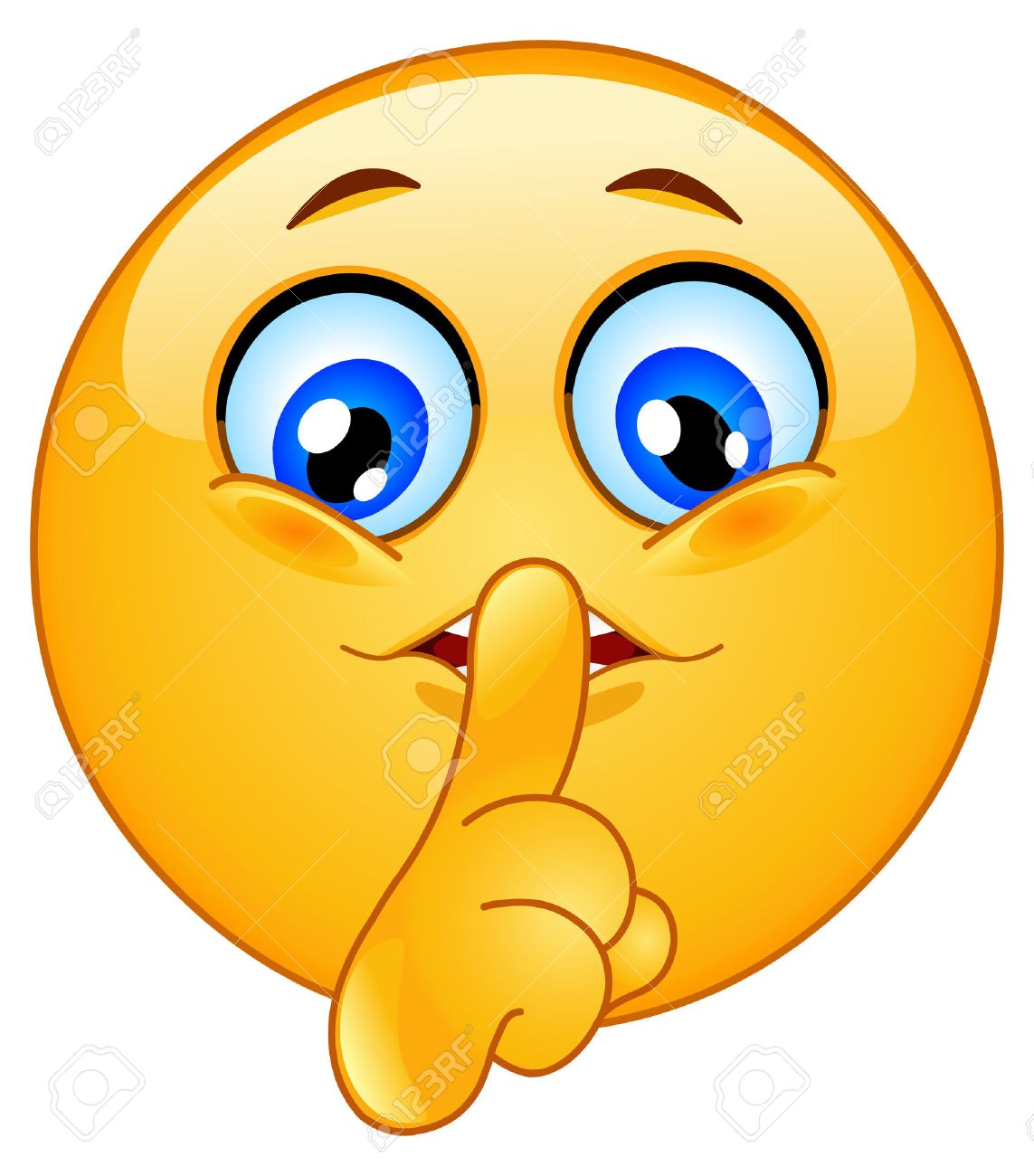 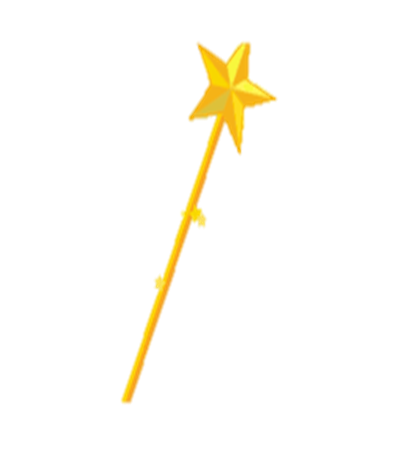 they
a
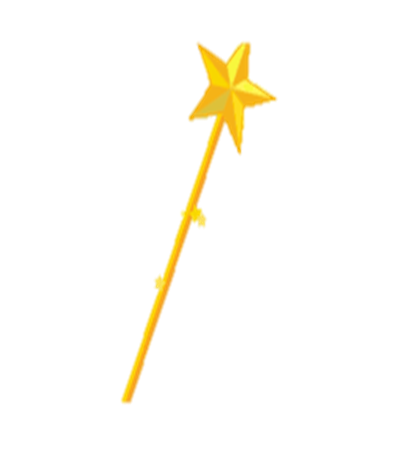 said
a
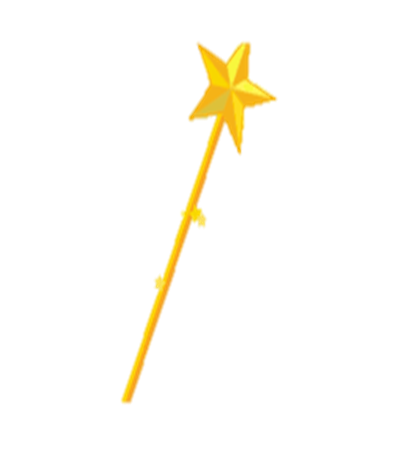 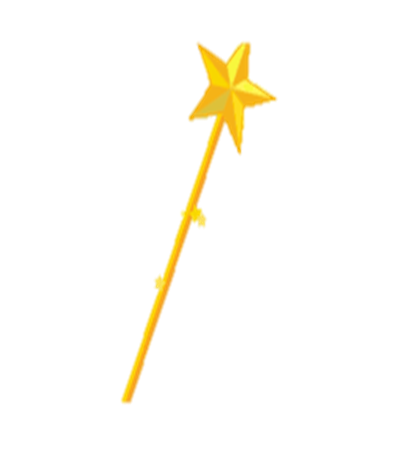 no
Say my name
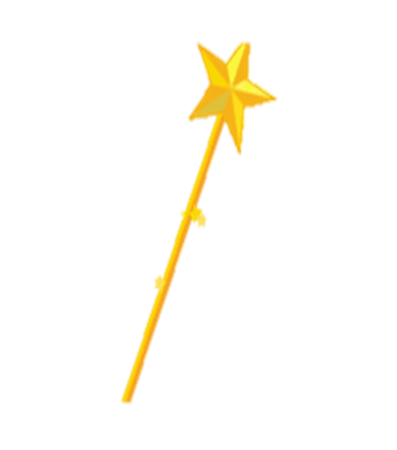 go
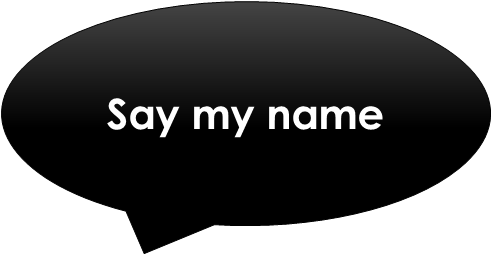 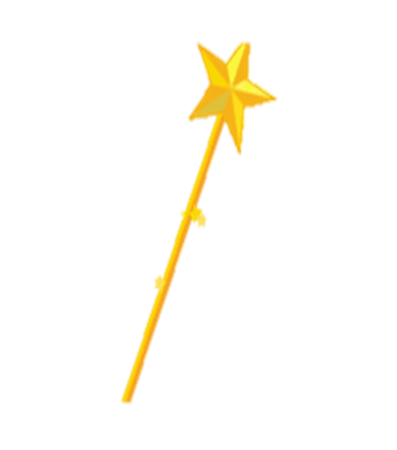 so
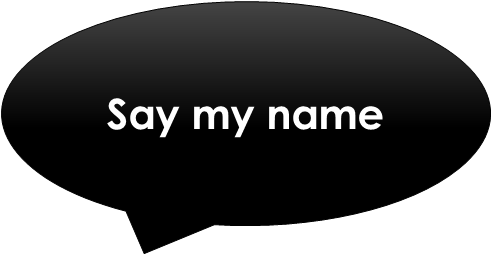 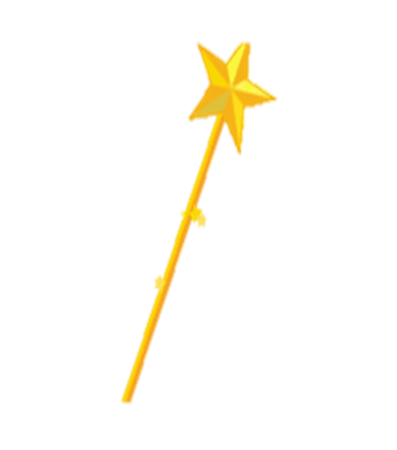 You
.
.
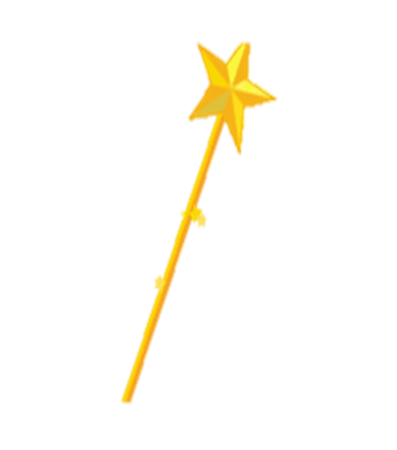 Your .     .
.
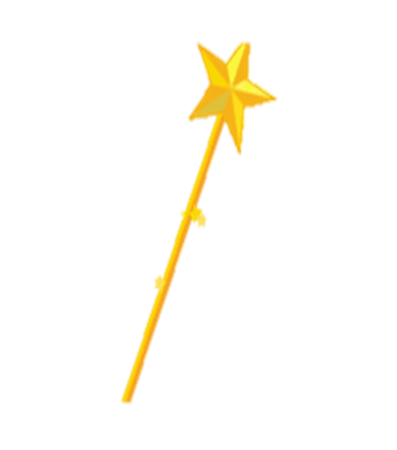 my
i
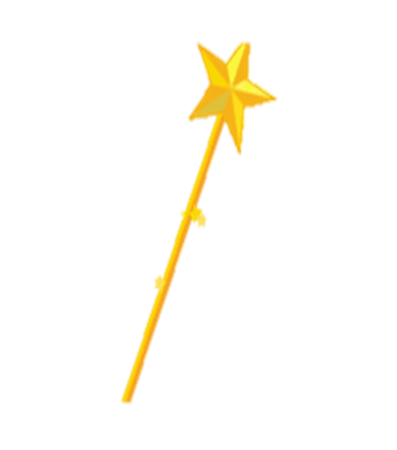 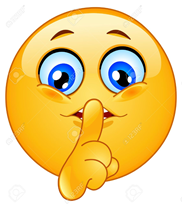 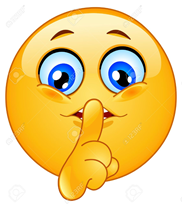 where
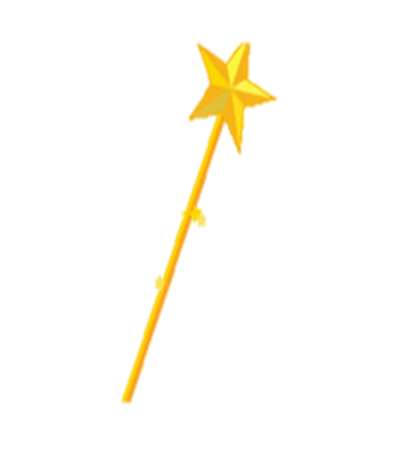 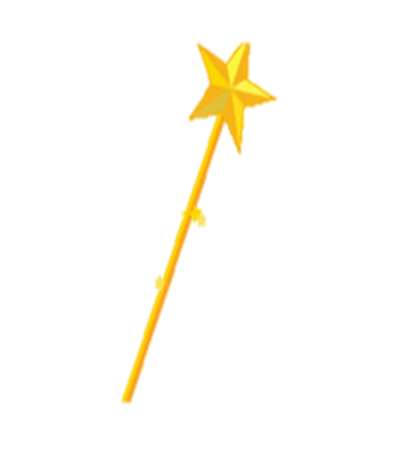 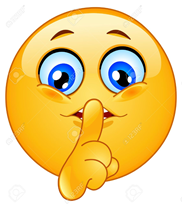 when
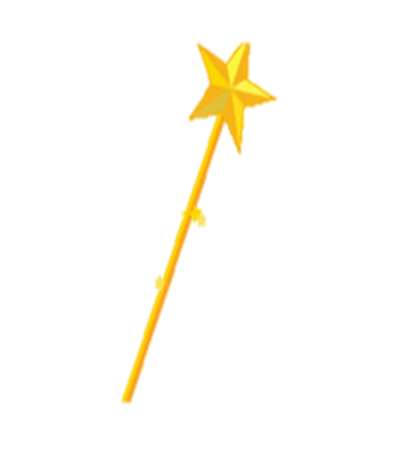 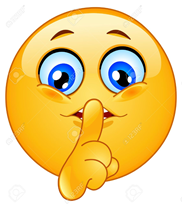 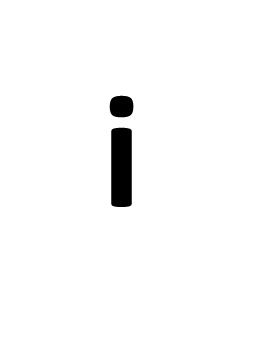 why
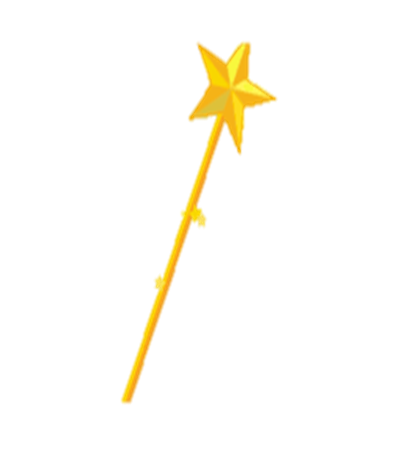 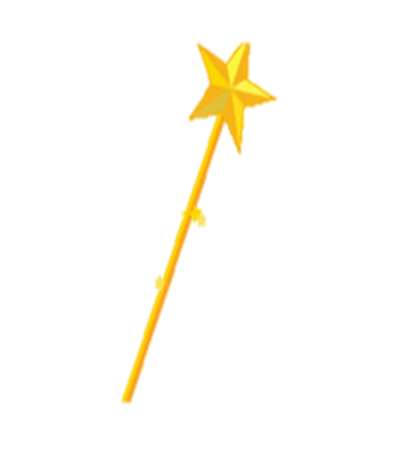 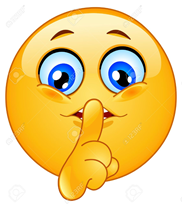 which
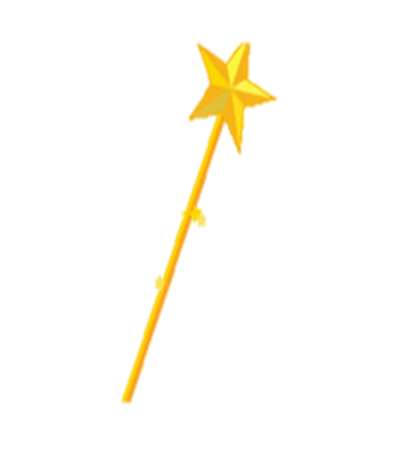 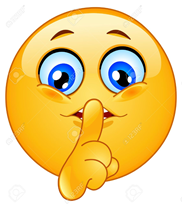 who
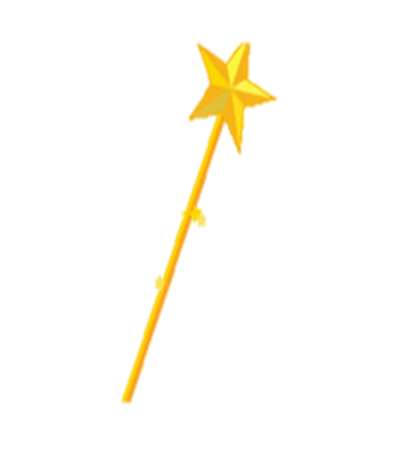 what
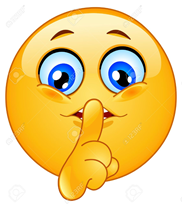 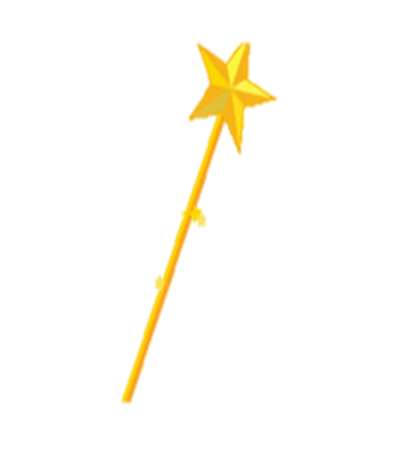 which
who
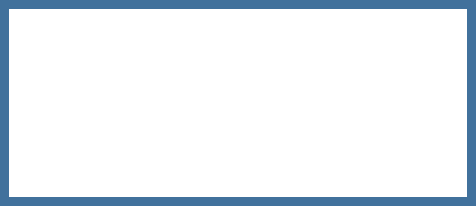 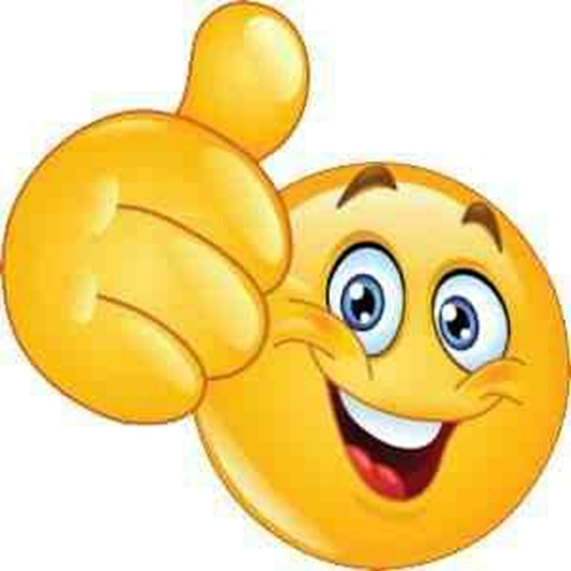 no
why
what
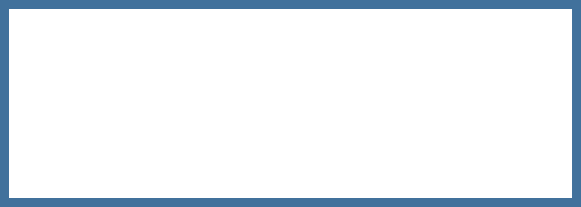 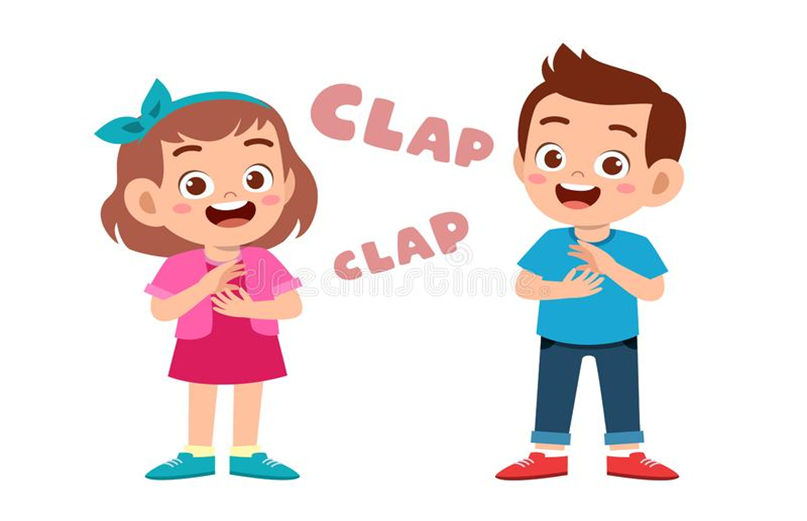 who
where
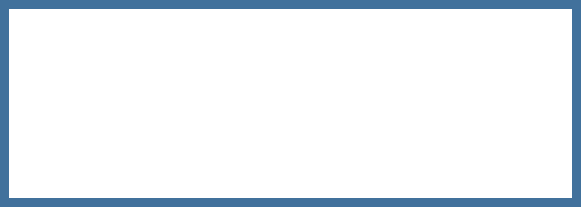 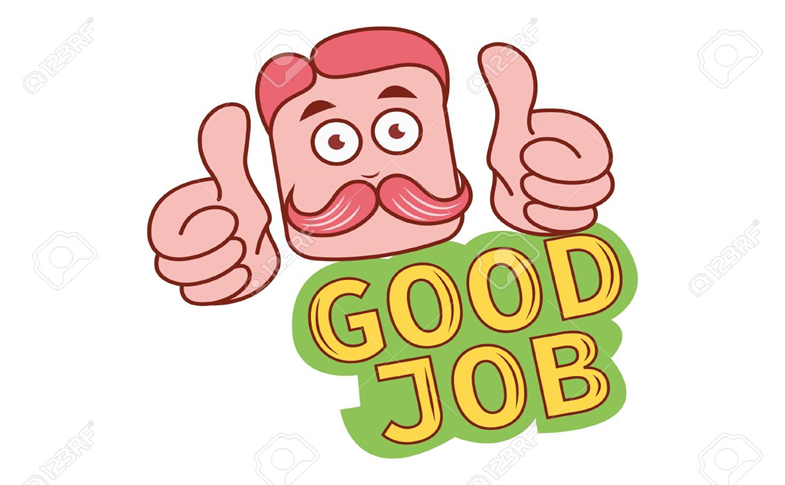 why
which
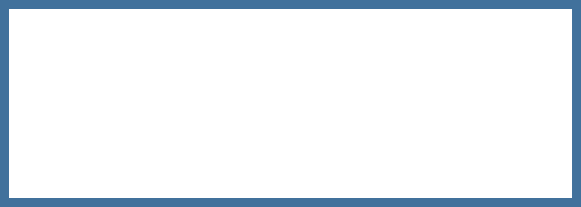 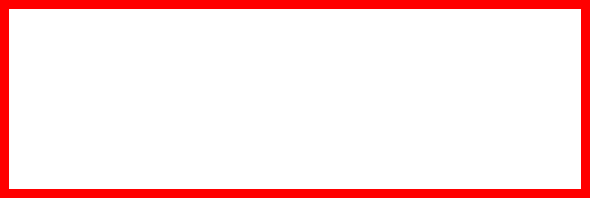 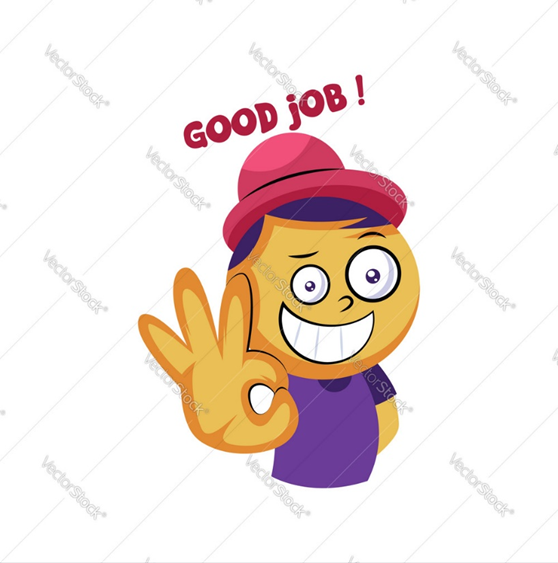 when
want
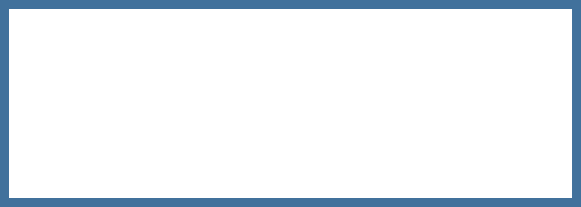 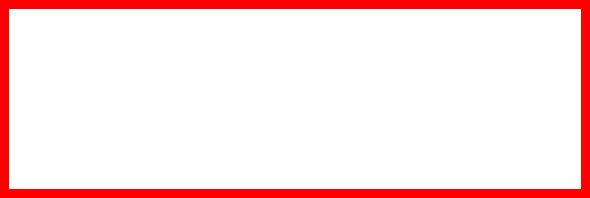 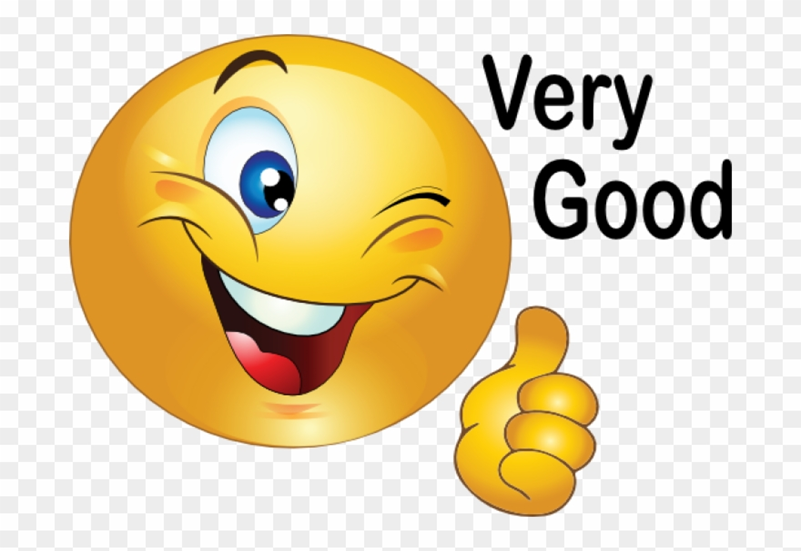 who
which
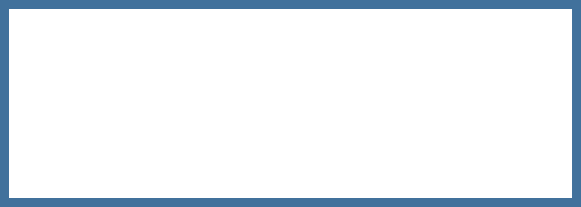 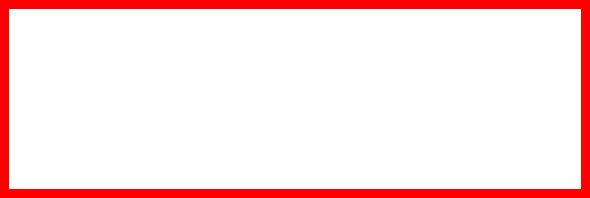 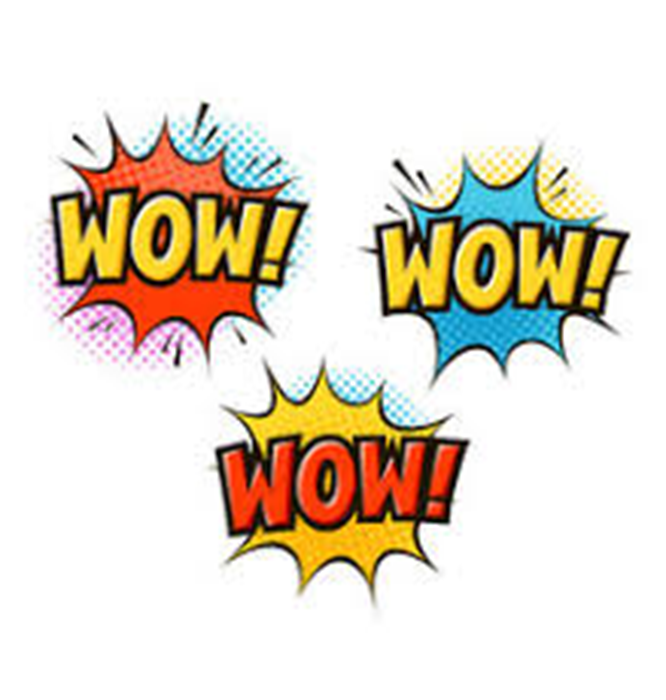 where
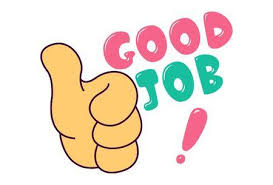 when
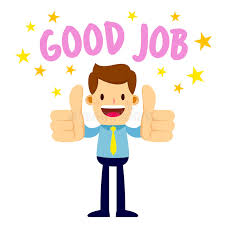 who
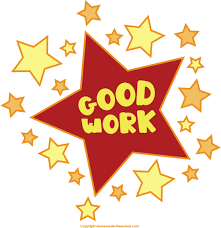 which
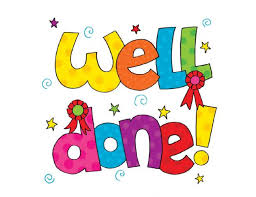 why
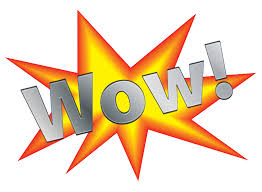 what
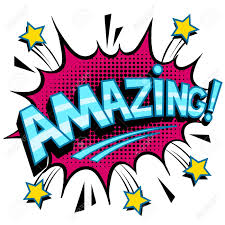 when
where
who
which
what
why